Cap APILivret d’Information des Publics
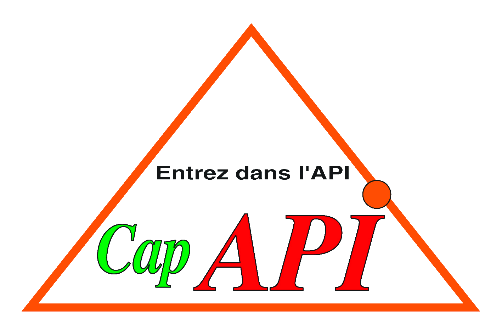 Cap API, depuis 2001 est un organisme de formation
en Automatisme, Brushless, Vision Industrielle…
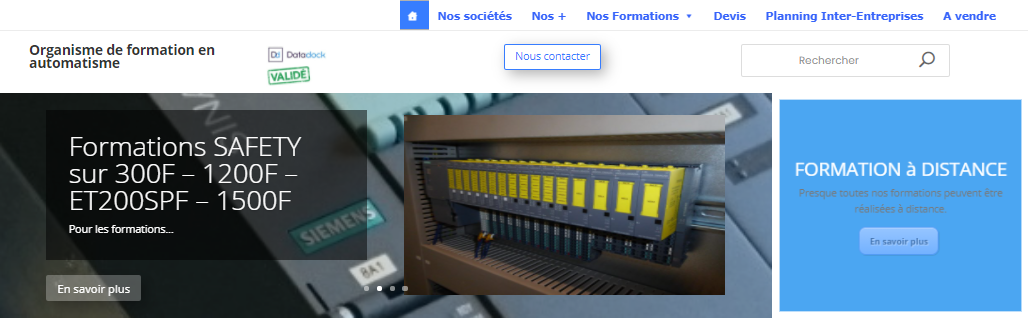 Document mis à jour le 21 mai 2021
Cap API
Depuis 2001 Cap API développe et anime des formations sur les sujets suivants
Nos formations
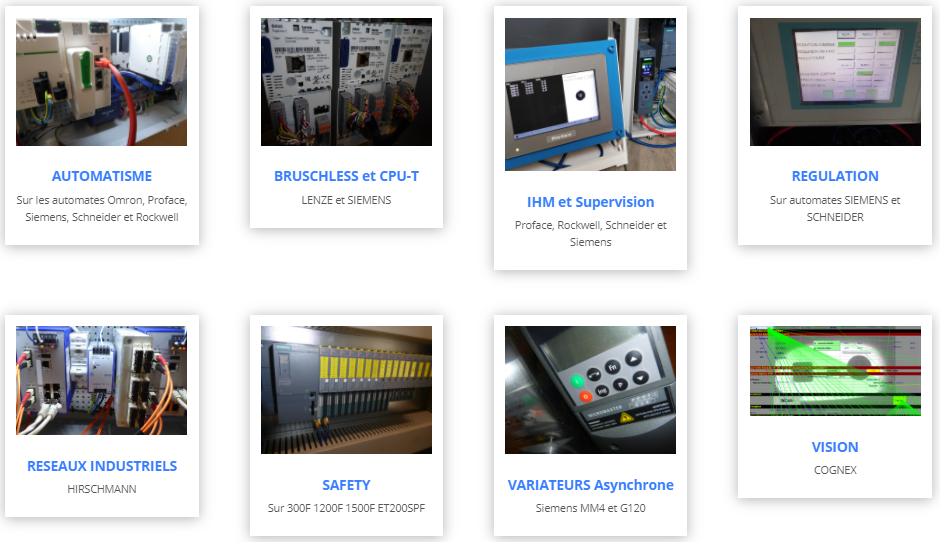 Cap API
Pour ceux qui aiment les chiffres
Le CA de Cap API (en k€) de 2001 à 2020
Cap API
Les plus de Cap API par rapport à…
1   Des formateurs formidables = sympas, disponibles et compétents

2     Des petits groupes : si vous cherchez des stages avec 12 stagiaires, un poste pour 2… et un cours bien « cadré »… 
	Ce ne sera pas avec Cap API	(RQ : par « bien cadré » il faut comprendre « non adaptable »)
3  Un poste de travail par stagiaire sur presque toutes nos 	formations

4  Des stages à la carte, spécifiques à vos besoins, vos standarts, vos machines …

5  En Français, Anglais, Espagnol, Polonais

6  Où vous voulez (vous nous avez emmené à Hong Kong, La Réunion…)

7  Et si vous voulez : Tout le monde reste chez soi ; presque toutes nos formations peuvent être réalisées à distance

8-9-10---
Cap API
Vous trouverez sur www.capapi.fr les fiches qui décrivent ces formations
Les fiches de formations
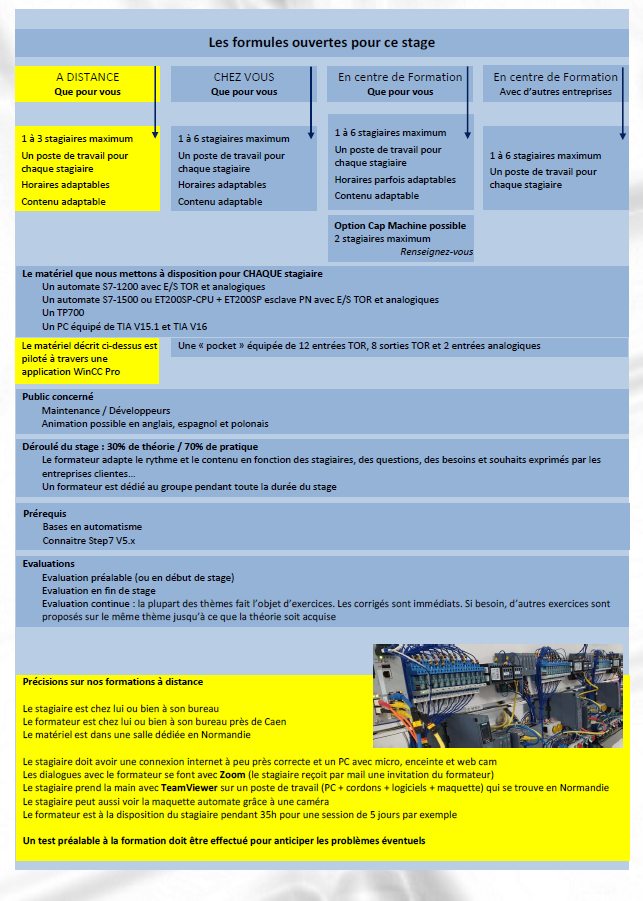 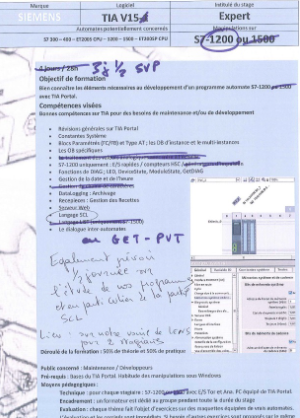 Ces fiches contiennent entre autre les informations suivantes

Les Pré-requis
Les Objectifs
La durée préconisée
Cette durée doit être adaptée en fonction de vos objectifs, taille du groupe…

Le Contenu
Il s’agit dans ces fiches d’un contenu « standard »
Ce contenu peut et doit être adapté à vos besoins




An verso de ces fiches vous trouverez 
	les différentes formules accessibles à ce sujet (chez vous, chez nous, à distance… en inter-entreprises ou bien « que pour 	vous ». En inter-entreprises bien-sûr nous devrons nous tenir aux contenus et durées « standards »		le matériel pédagogique qui sera mis à votre disposition
	et beaucoup d’autres informations

Les délais d’accès sont très variables selon les périodes de l’année, vos contraintes de planning, nos disponibilités, les sujets… La moyenne est de 3-4 semaines sur la période janvier---juillet
Cap API
Les modalités d’accès, tarifs etc…
Les tarifs
Vous pouvez prendre contact par l’intermédiaire du site www.capapi.fr  ou bien 02 31 25 06 14 ou bien contact@capapi.fr
Nous pourrons alors échanger sur votre besoin et vous faire une proposition de prix et de contenu… et de dates

Nos tarifs 
Pour les inter-entreprises (6 stagiaires maximum ; un poste de travail pour chaque participant) sur Villers Bocage (14)
	Step7 V5,x Prise en Main	4 jours / 28h			1 400 € par stagiaire
	Step7 V5,x Expert	4 jours / 28h			1 400 € par stagiaire
	TIA Prise en Main	4 jours / 28h			1 400 € par stagiaire
	TIA Expert		4 jours / 28h			1 400 € par stagiaire
	TIA Transition (AP + IHM)	3 jours / 21h 			1 260 € par stagiaire

Pour les stages dits « intras », c’est-à-dire réalisés uniquement pour vous, nous calculerons un prix prenant en compte
	le lieu de la formation
	le nombre de stagiaires
	la durée
	la formule (animation à distance par exemple)
	le contenu décidé avec vous
	la préparation éventuelle
	le matériel mis en place
Après que nous ayons discuté de votre projet, vous recevez en principe une offre sous 48h
Cap API
100 automates équipent nos 70 maquettes
4 salles de formation à Villers Bocage
Les équipements
Notre parc de maquettes c’est environ 70 maquettes transportables (pour animer nos formations chez vous)Sur ces 70 maquettes sont câblés une centaine d’automates 1200-1500-300-400-M340-M241-M251---
Egalement un MUR d’automates pour les formations à distance
Des variateurs G120-S120-S210…
Des machines pédagogiques (La Cap Machine)
Nos formations se déroulent souvent chez vous, mais nous pouvons vous accueillir sur Villers Bocage (14), en Normandie
Nous disposons de 4 salles
	L’une d’elle est réservée pour les formations sur les axes, à distance ou en présentiel
	Une autre est dédiée à nos formations à distance en automatisme
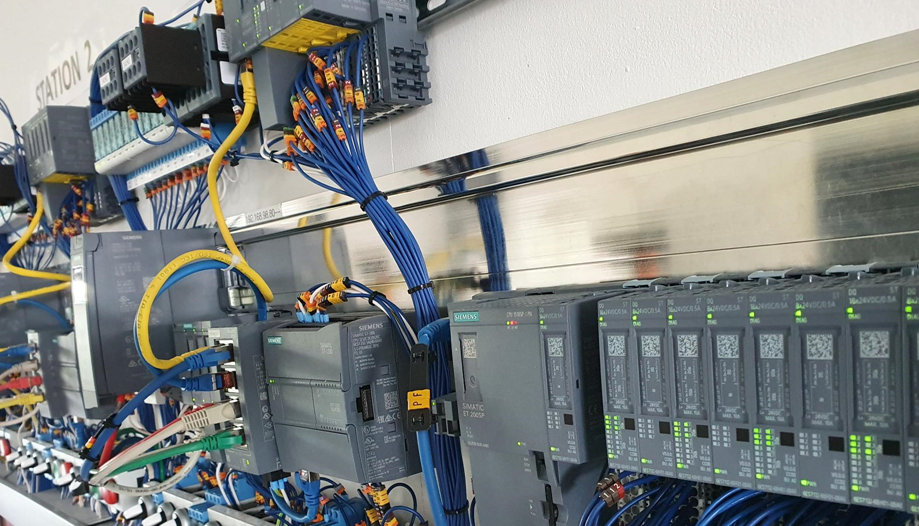 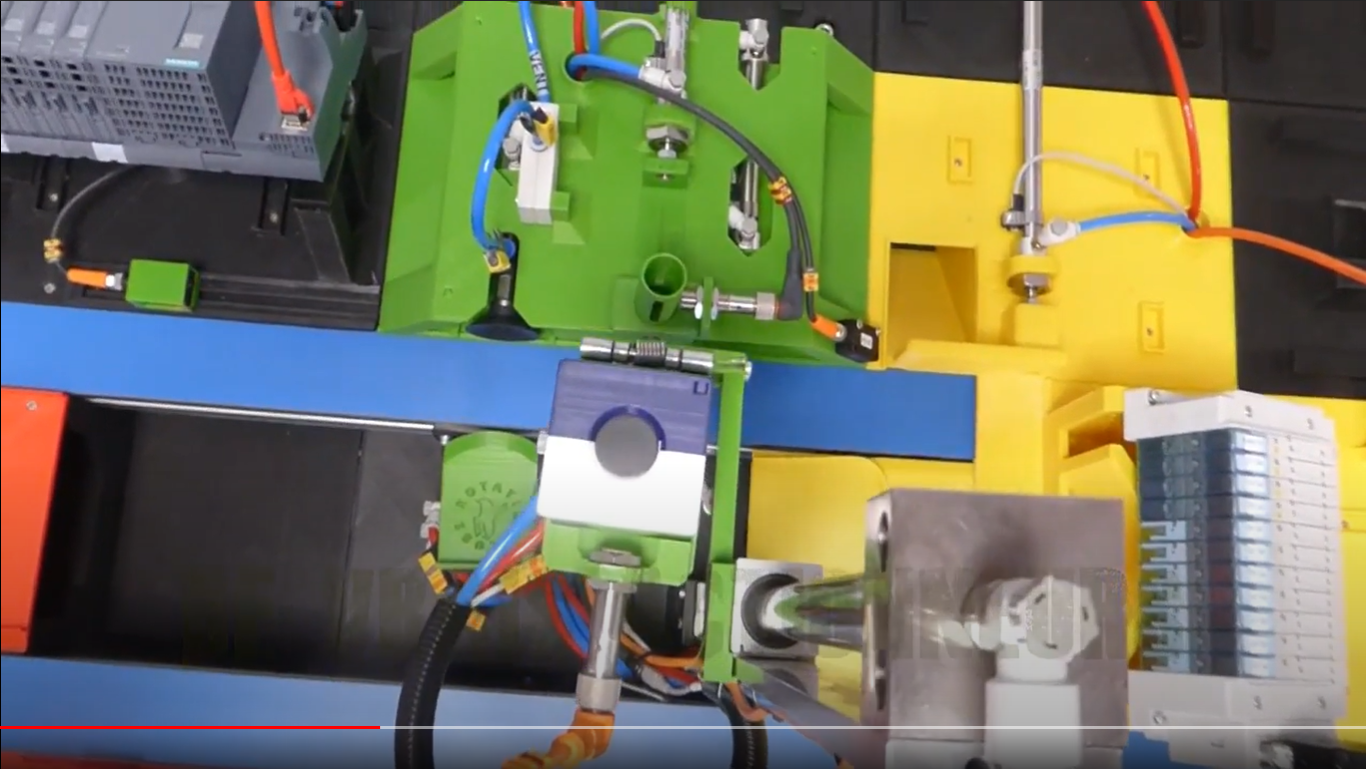 Cap API
7 formateurs salariés de Cap API + nos partenaires
Les moyens humains
Une équipe de formateurs : 7 formateurs salariés de Cap API + nos formateurs partenaires
Une équipe administrative : Catherine et Marina
Jonathan pour l’informatique

Les offres de formation (définition des besoins et prix) sont réalisés par Philippe

Et avec l’aide des automaticiens et câbleurs de CB Automatisme
NOUS RECRUTONS DES FORMATEURS (-TRICES) 
En CDI ou en Free Lance	 	Partout en France		En Siemens-Rockwell-Schneider…
Cap API
Pour ceux qui aiment les chiffres
Nos stagiaires nous évaluent
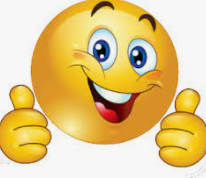 9,34   /10
Vous nous évaluez, à la fin de chaque formation

Pour 2021 la note d’appréciation générale ressort à




Taux de retour des enquêtes pour 2021 		100 %
Document mis à jour le 30 juin 2021
Cap API
Accueil PSH
Pour les questions relatives à l’accueil des Personnes en Situation de Handicap vous pouvez contacter Catherine Bouteloup
cbouteloup@cbautomatisme.fr

Nous sommes accompagnés dans l’accueil des Personnes en Situation de Handicap par nos partenaires au sein de l’Agefiph et l’Alfeph
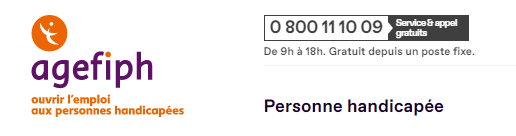 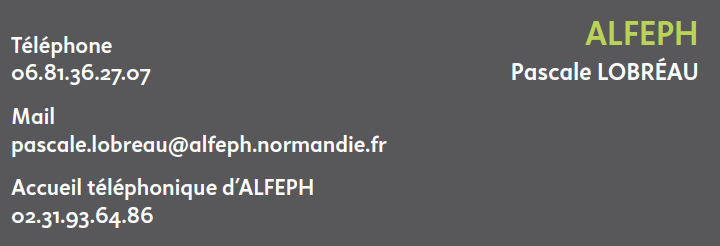 Cap API
Accueil PSH – Autres coordonnées Utiles
Pour les questions relatives à l’accueil des Personnes en Situation de Handicap vous pouvez contacter Catherine Bouteloup
cbouteloup@cbautomatisme.fr

Voici d’autres coordonnées utiles

mdph 	Maison Départementale des Personnes Handicapées. 	Les mdph accueillent, informent, accompagnent et conseillent les personnes handicapées et leurs proches, leur 	attribuent des droits
 
Calvados : 0800 100 522 / mdph@cg14.fr / 17 rue du 11 novembre - 14000 CAEN 
Manche : 0810 10 10 50 / info@mdph50.fr / 586 rue de l’Exode - 50008 ST LÔ Cedex 
Orne : 02 33 15 00 31 / saph@cg61.fr / 13 rue Marchand Saillant - 61000 ALENÇON 
Seine-Maritime : 0825 076 776 / mdph@cg76.fr / 13 rue Poret de Blosseville - 76100 ROUEN

Agefiph 	L'Agefiph est chargée de soutenir le développement de l'emploi des personnes handicapées.
	Pour cela, elle propose des services et aides financières pour les entreprises et les personnes.
 
Normandie : Immeuble Les Galées du Roi, rue Gadeau de Kerville - 76107 ROUEN 
 
Cap Emploi  	Organisme de placement spécialisé (OPS) exerçant une mission de service public. 	Ils sont en charge de la préparation, de l’accompagnement, du suivi durable et du maintien dans l’emploi des 	personnes handicapées
 
Calvados : 02 31 93 24 24 / Parc Athéna 4-6 rue Ferdinand Buisson - 14280 ST CONTEST 
Manche : 02 33 72 55 10 / ZAC Croix-Carré, 173 rue Antoine Lavoisier - 51180 AGNEAUX 
Orne : 02 33 31 31 31 / 48 rue Lazare Carnot - BP 278 - 61008 ALENÇON 
Seine-Maritime : 02 35 03 74 68 / Immeuble Blaise Pascal - 22 place Henri Gadeau de Kerville - 76100 ROUEN